Ерекше білім беру қажеттілігі бар балаларға арналған саралап оқыту: Әр деңгейлі тапсырмаларды әзірлеу ерекшеліктері
Кіріспе
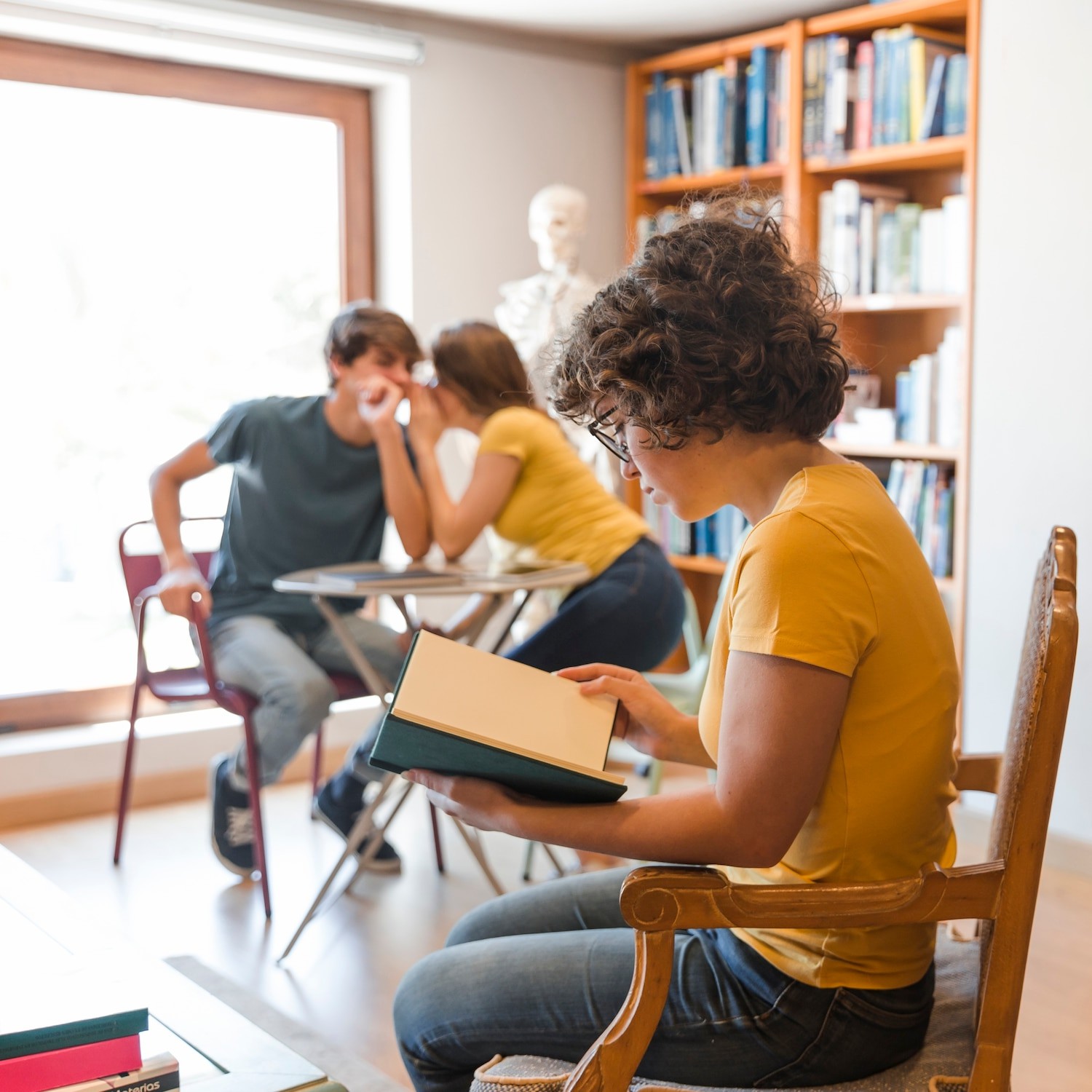 бар балаларға арналған саралап оқыту – бұл әр баланың	ескере
отырып, білім беру процесін ұйымдастыру. Бұл әдіс балалардың
және	оң
әсер етеді.
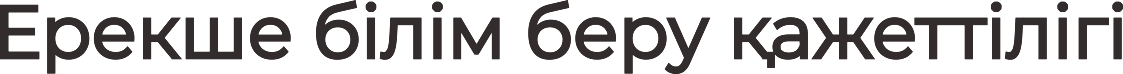 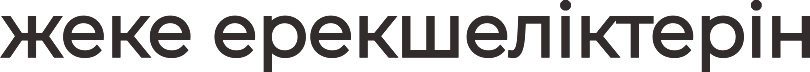 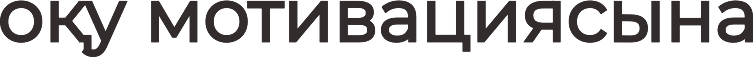 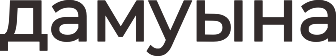 – әрбір оқушының Бұл әдіс балалардың
дамытуға көмектеседі.
сәйкес тапсырмалар беру. жеңілдетеді және олардың
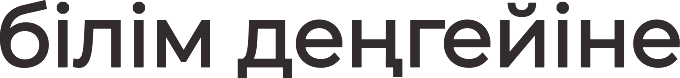 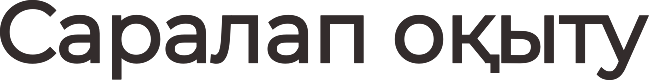 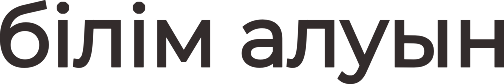 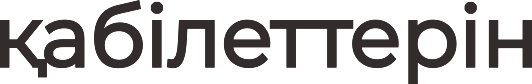 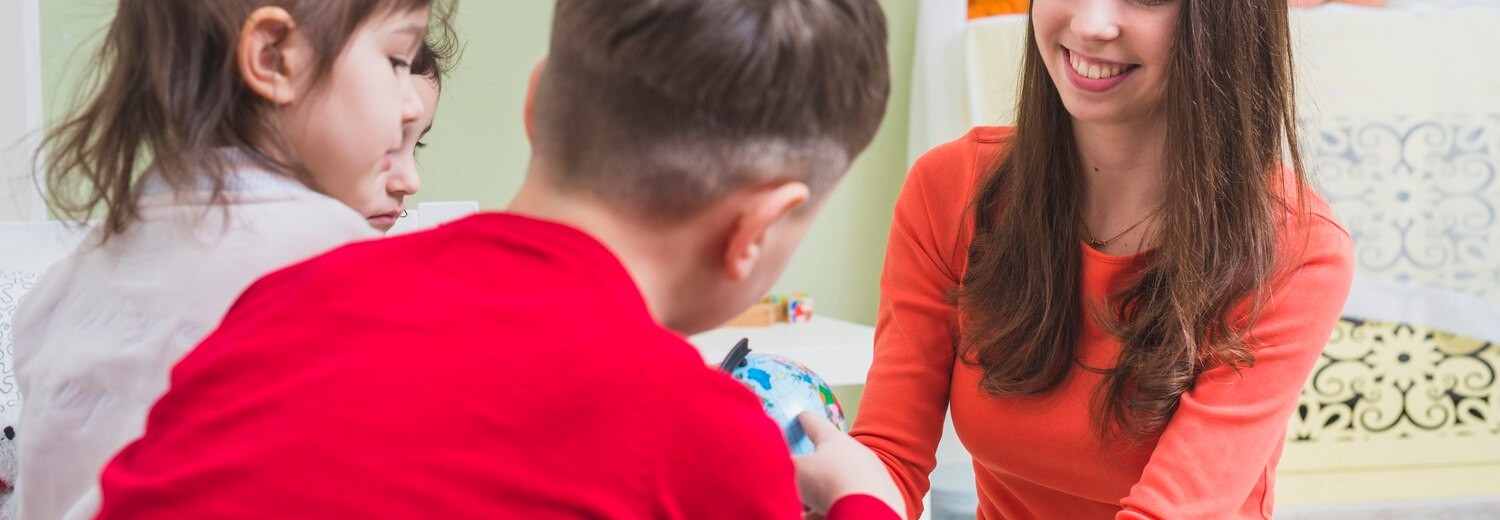 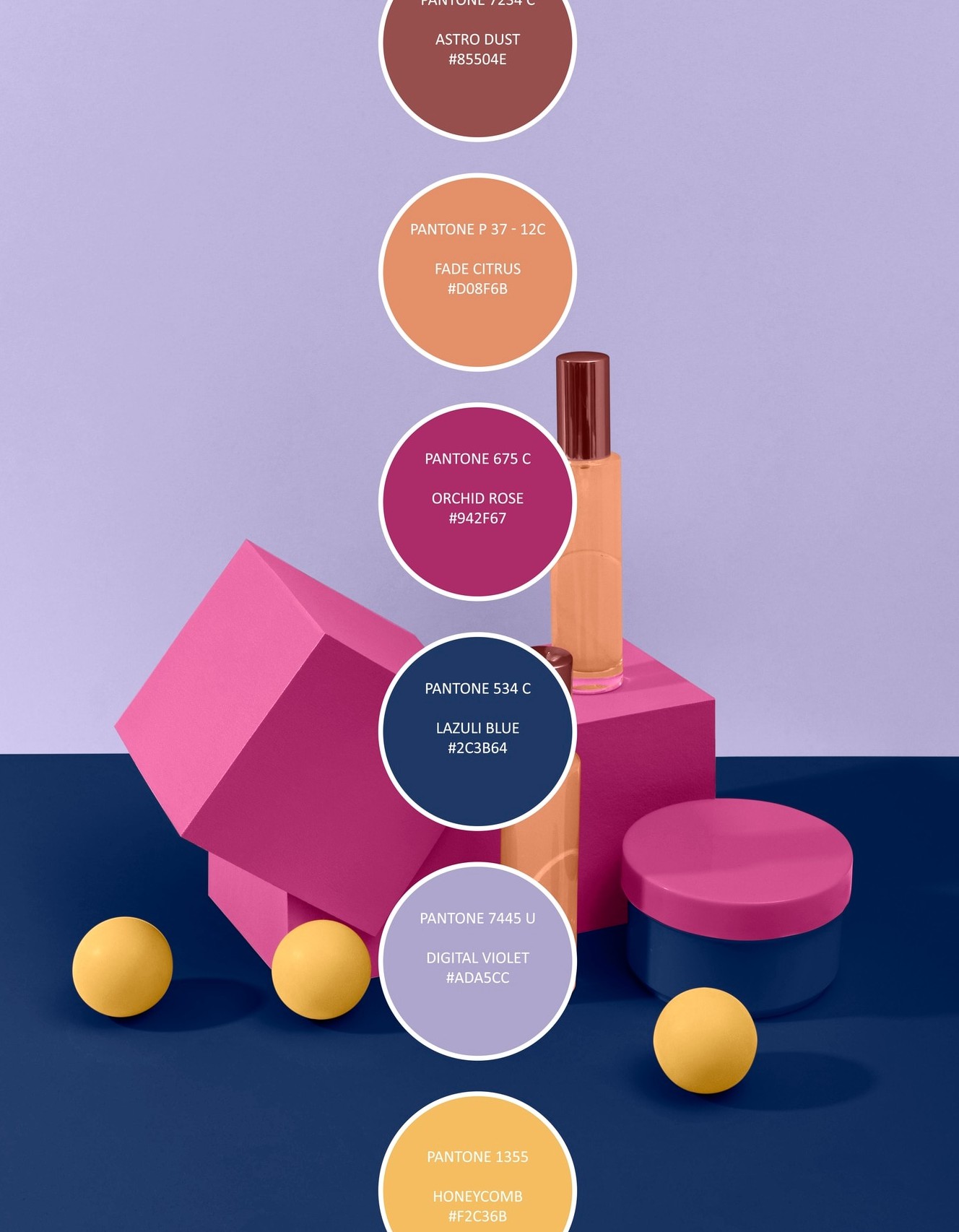 Тапсырмалардың деңгейлері
үш деңгейге бөлінеді:
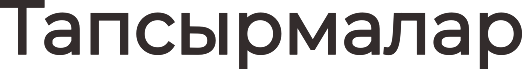 ,	және
оқушылардың
. Әр деңгей және
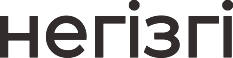 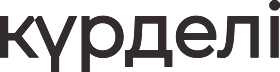 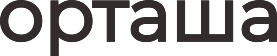 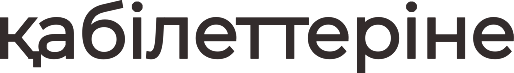 сәйкес келеді, бұл
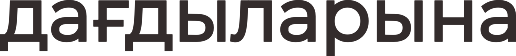 олардың
арттырады.
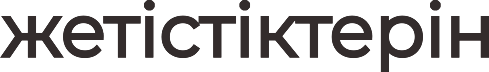 тапсырмалары оқушыларға көмектеседі. Бұл тапсырмалар
санау немесе	тану.
игеруге
болуы керек, мысалы,
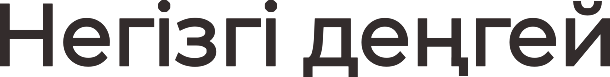 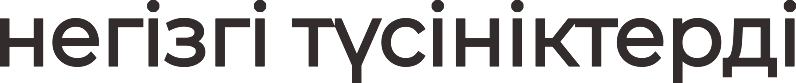 және
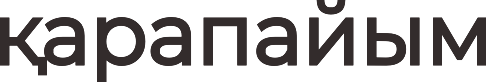 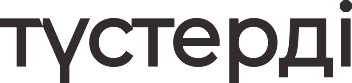 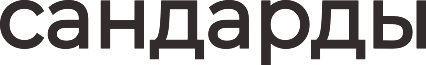 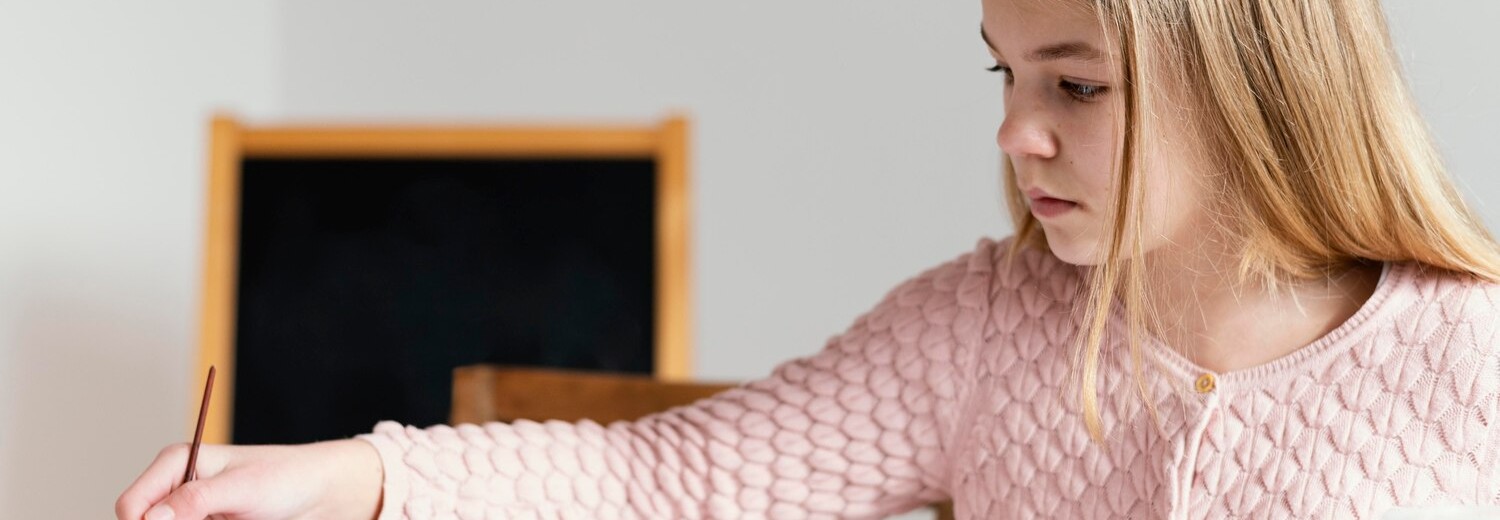 тапсырмалары оқушылардың бағытталған. Бұл тапсырмалар	жасауға, мүмкіндік береді.
тереңдетуге мен
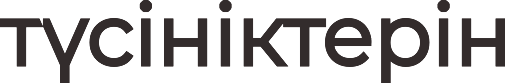 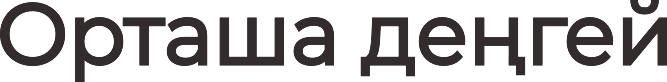 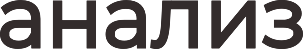 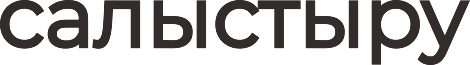 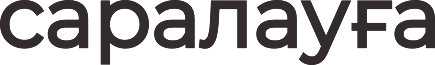 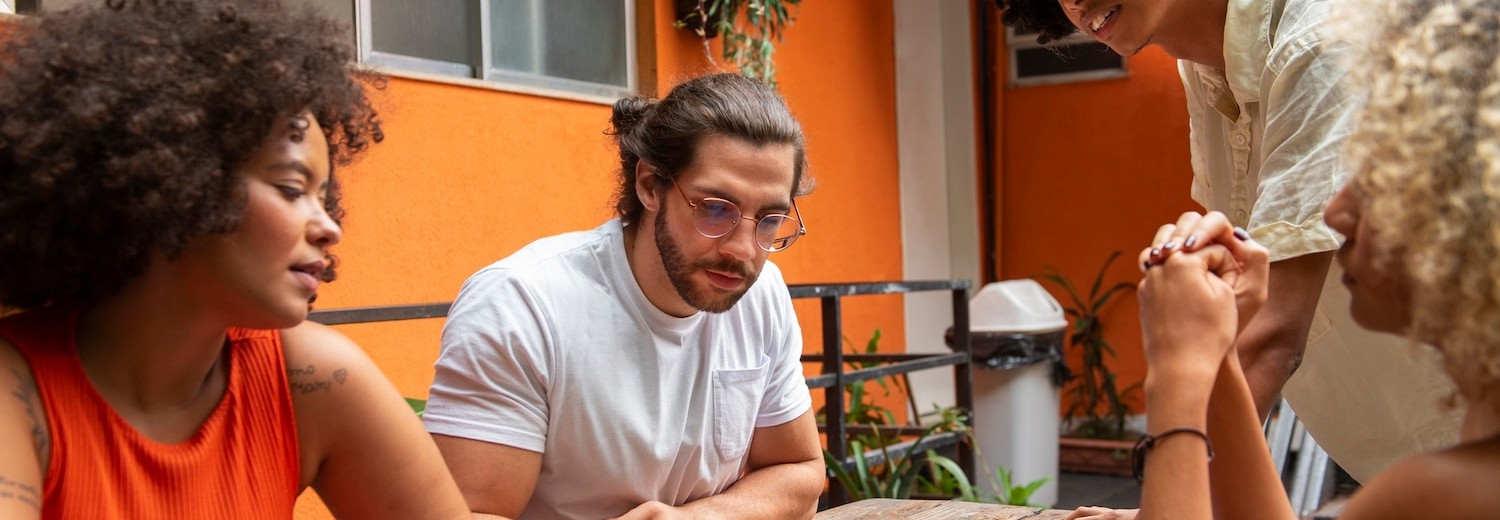 тапсырмалары оқушылардың дамытуға арналған. Мұнда
қажеттілігі туындайды.
қабілеттерін қолдану
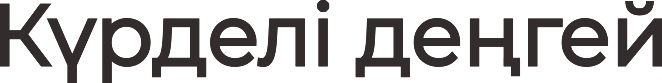 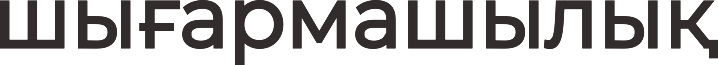 және
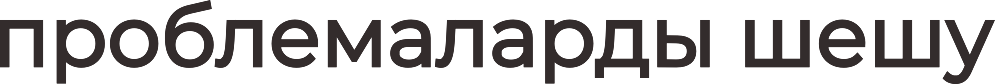 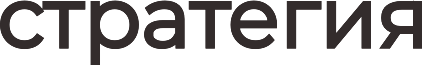 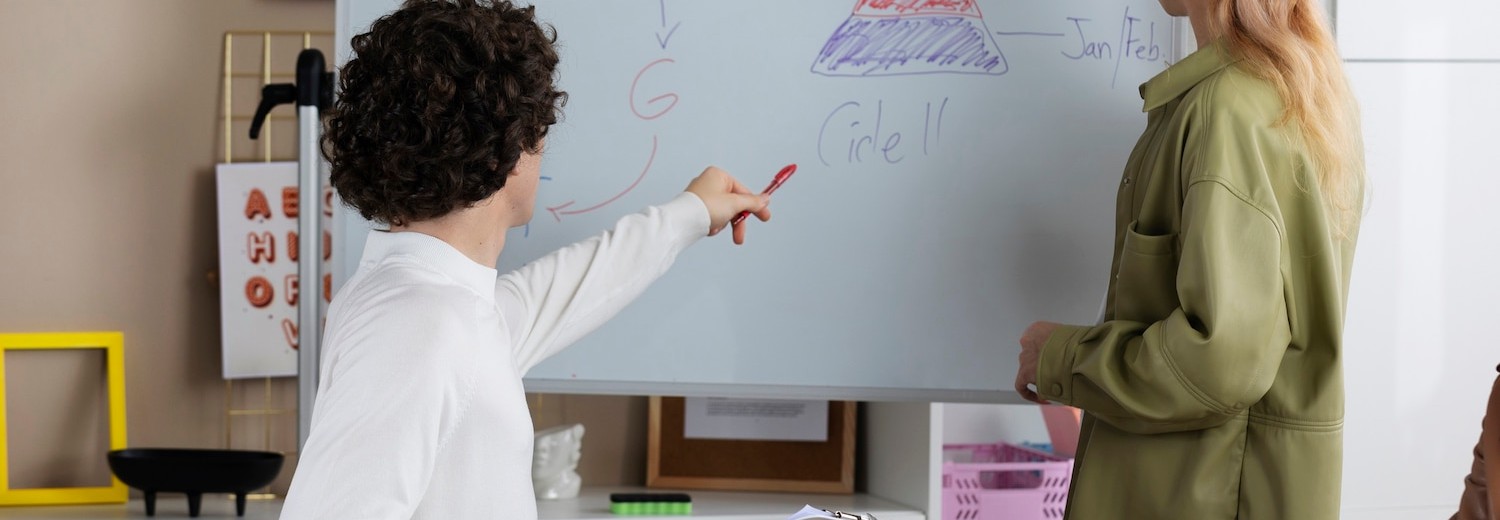 кезінде оқушылардың
ескеру әртүрлі болуы тиіс, бұл
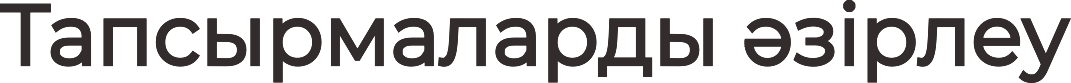 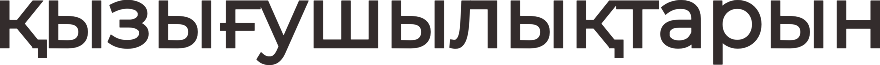 маңызды. Тапсырмалардың балалардың
мен арттырады.
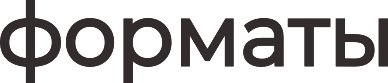 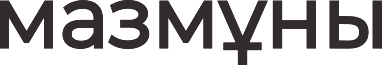 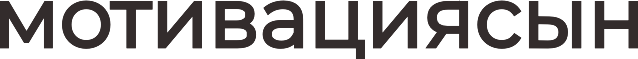 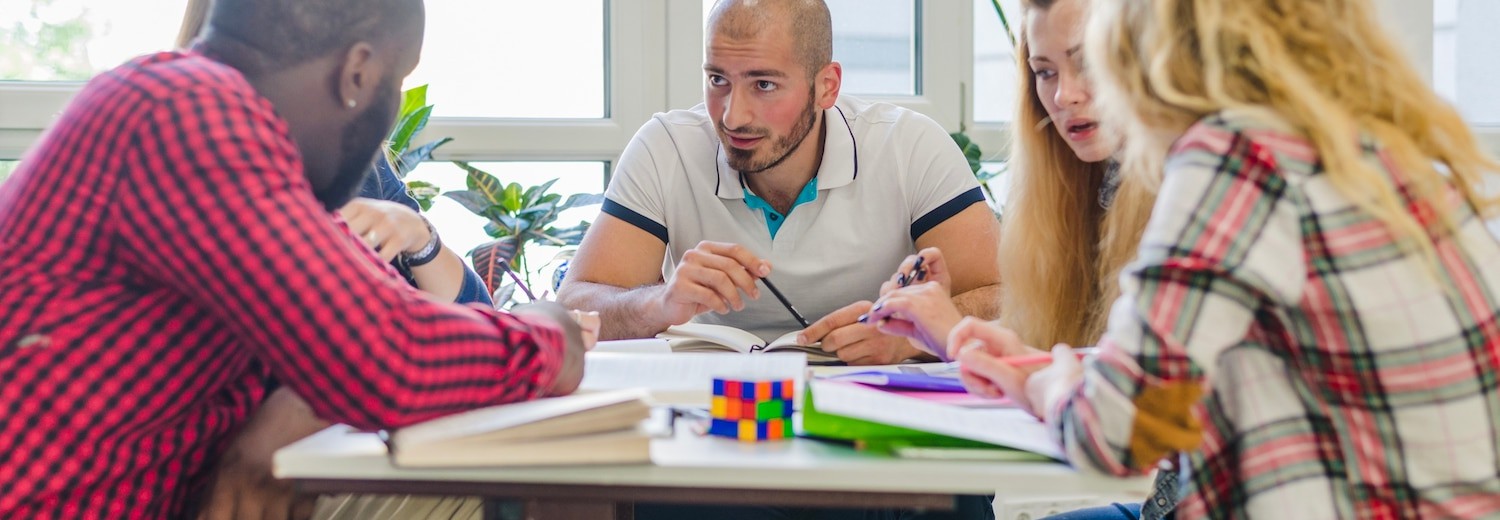 Оқушылардың кері байланысы
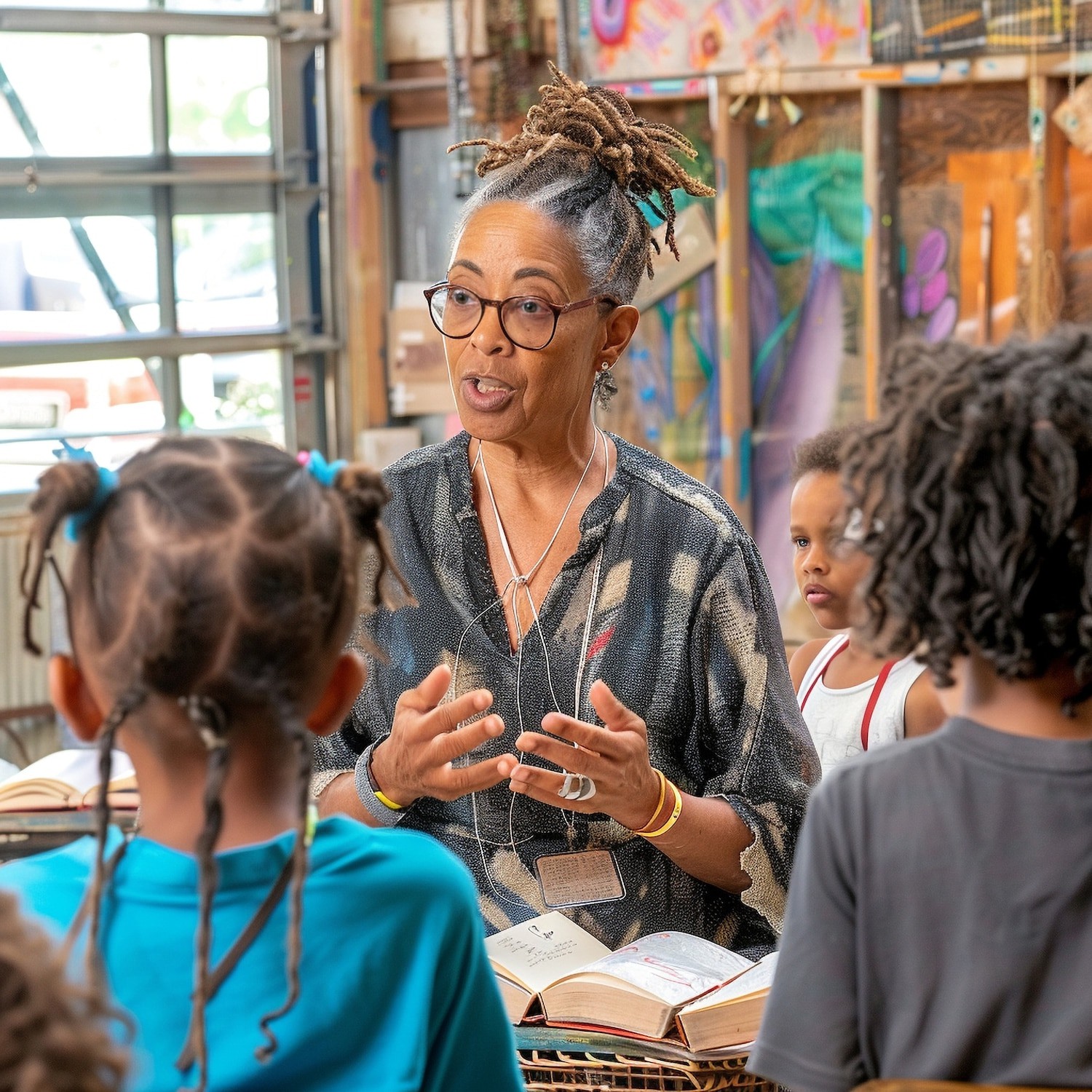 – оқушылардың тапсырмаларды қалай орындағаны туралы ақпарат. Бұл мұғалімдерге
енгізуге және балалардың бақылауға мүмкіндік береді.
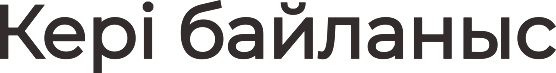 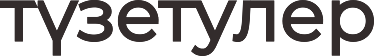 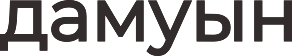 көптеген артықшылықтары бар: балалардың
жұмыс жасау қабілеті артады,	тереңдейді, және	жетістіктері байқалады.
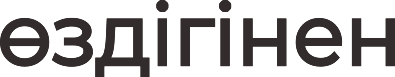 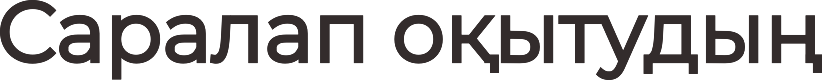 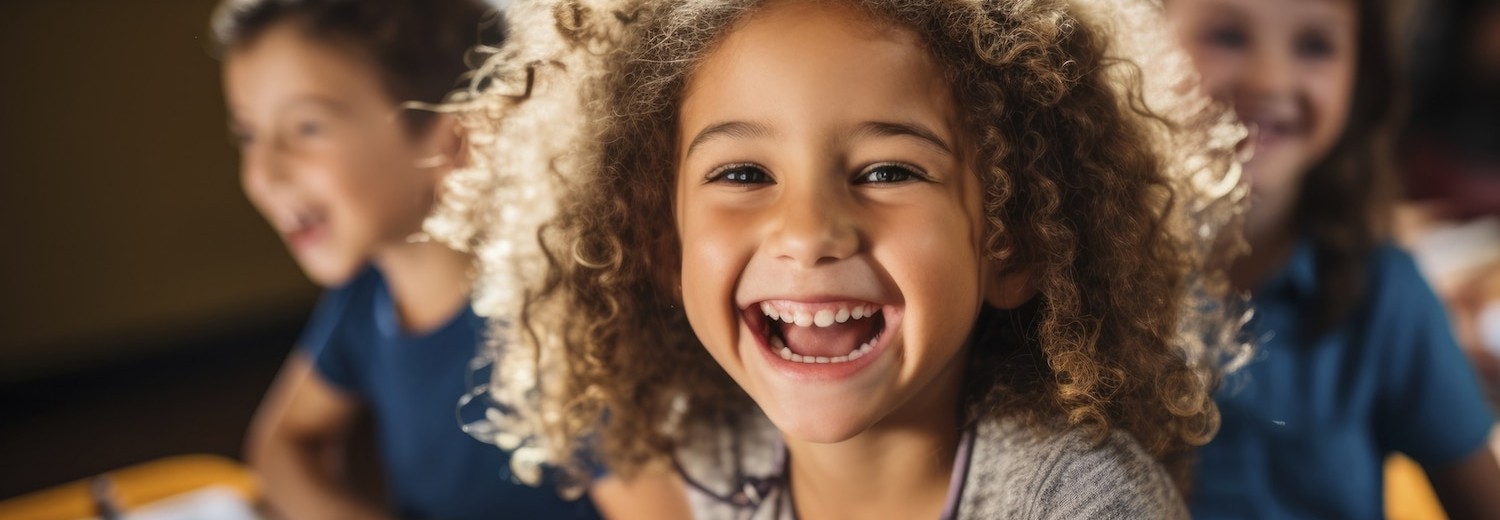 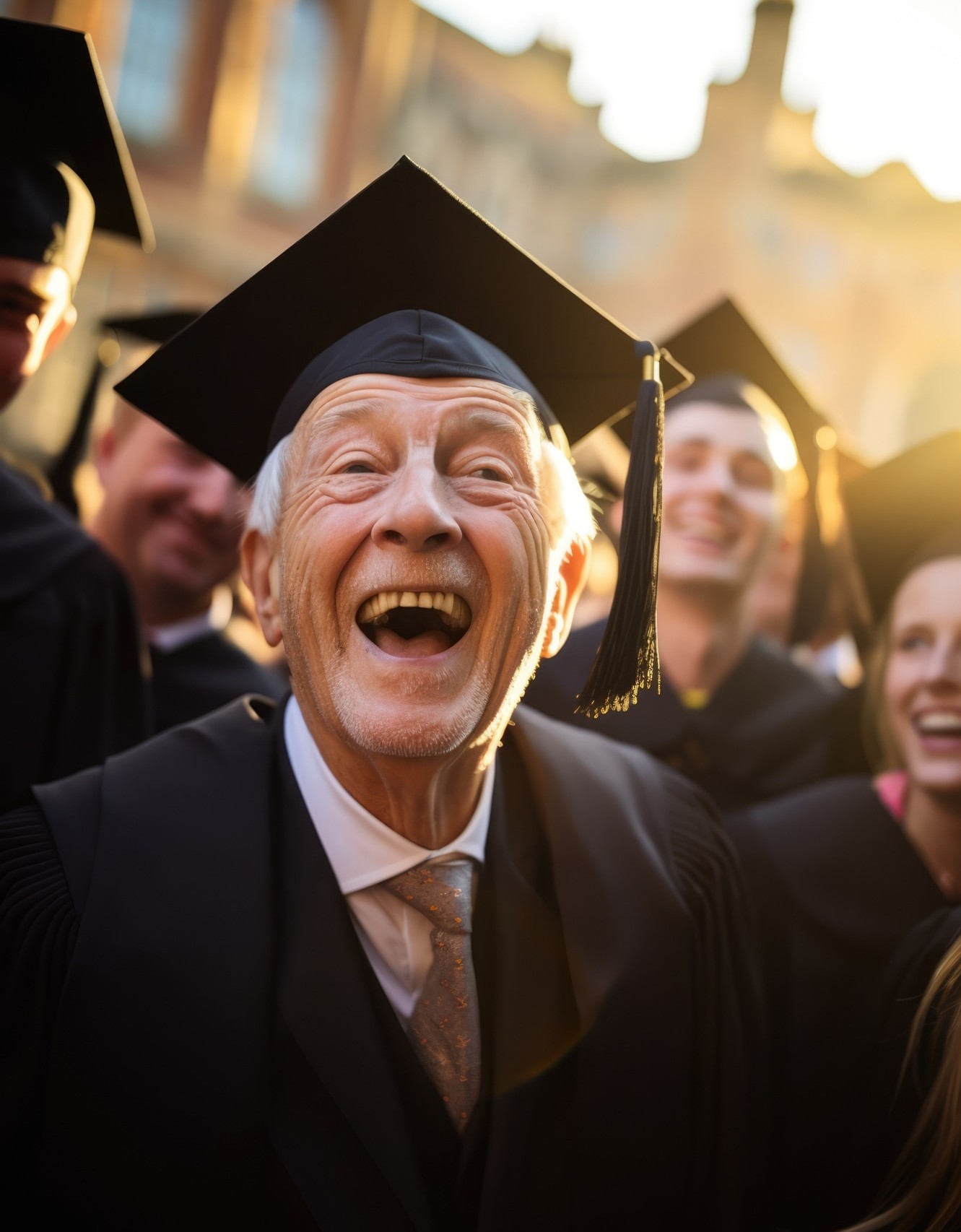 Қорытынды
Ерекше білім беру қажеттілігі бар балаларға арналған
білім беру процесінің
– бұл
.
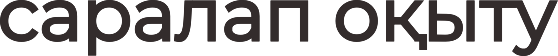 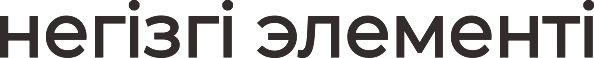 Әр деңгейлі тапсырмаларды әзірлеу
арқылы біз балалардың
арттыра аламыз.
және
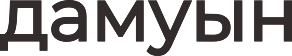 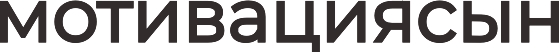 Назарларыңызғ а рахмет!